Virtual PMC Make the Cut 2021
Decision in TRansition
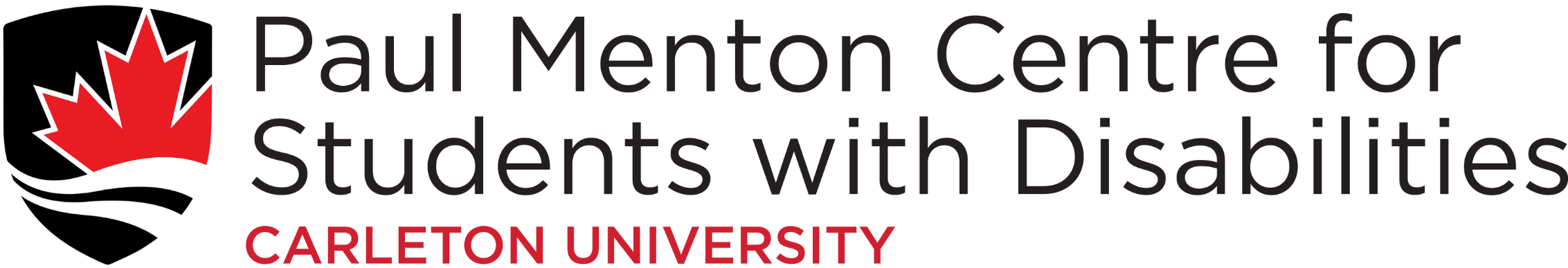 Session #1: Plan Your Transition
Sonia Tanguay 
Senior Disabilities Coordinator
Overview
Plan your transition
 Accommodation process
 Documentation requirements
 Accommodations and support services
 Planning ahead 
 Differences between high school and university
 Q&A
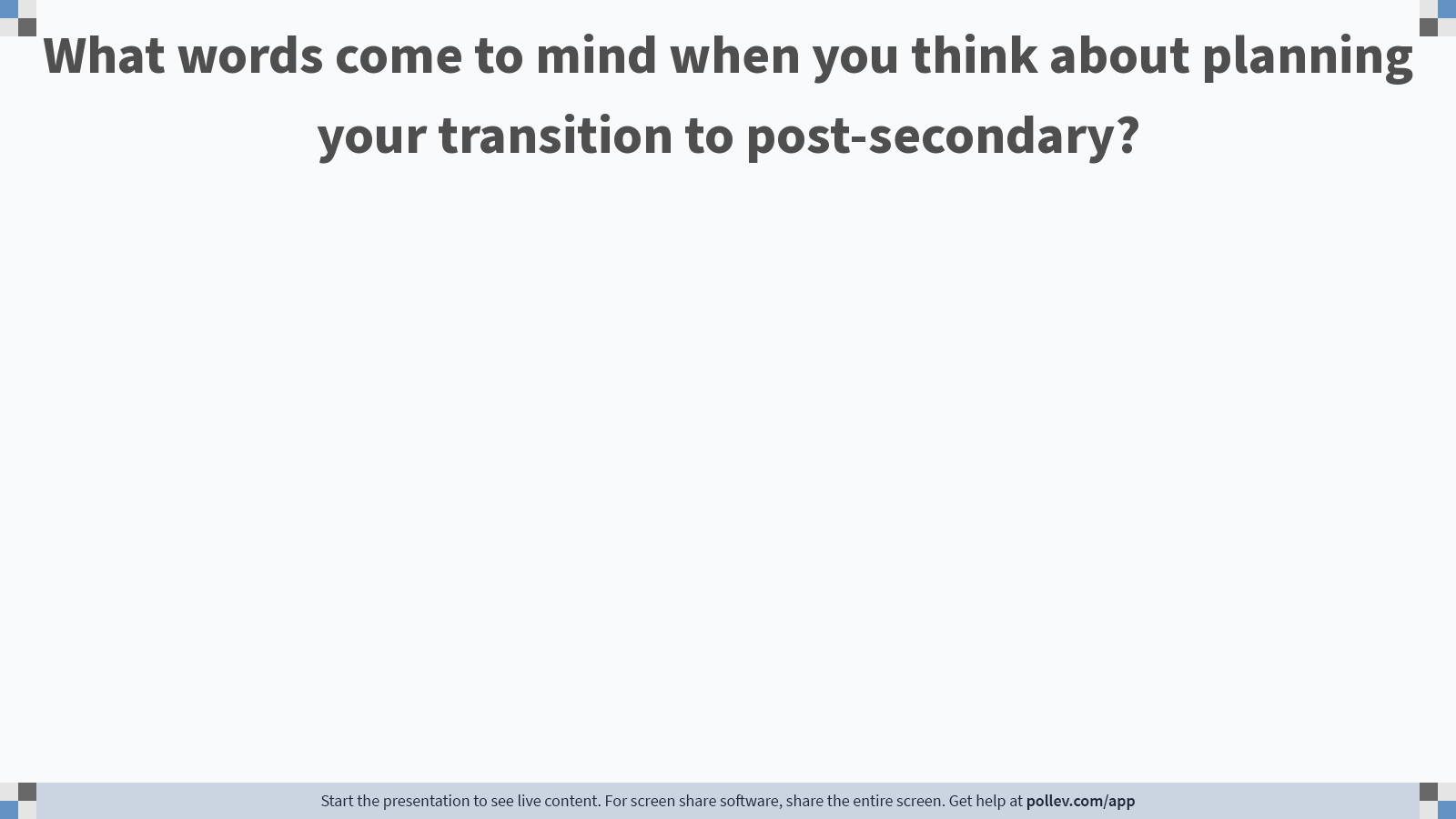 Audience Poll: "What words come to mind when you think about planning your transition to post-secondary?
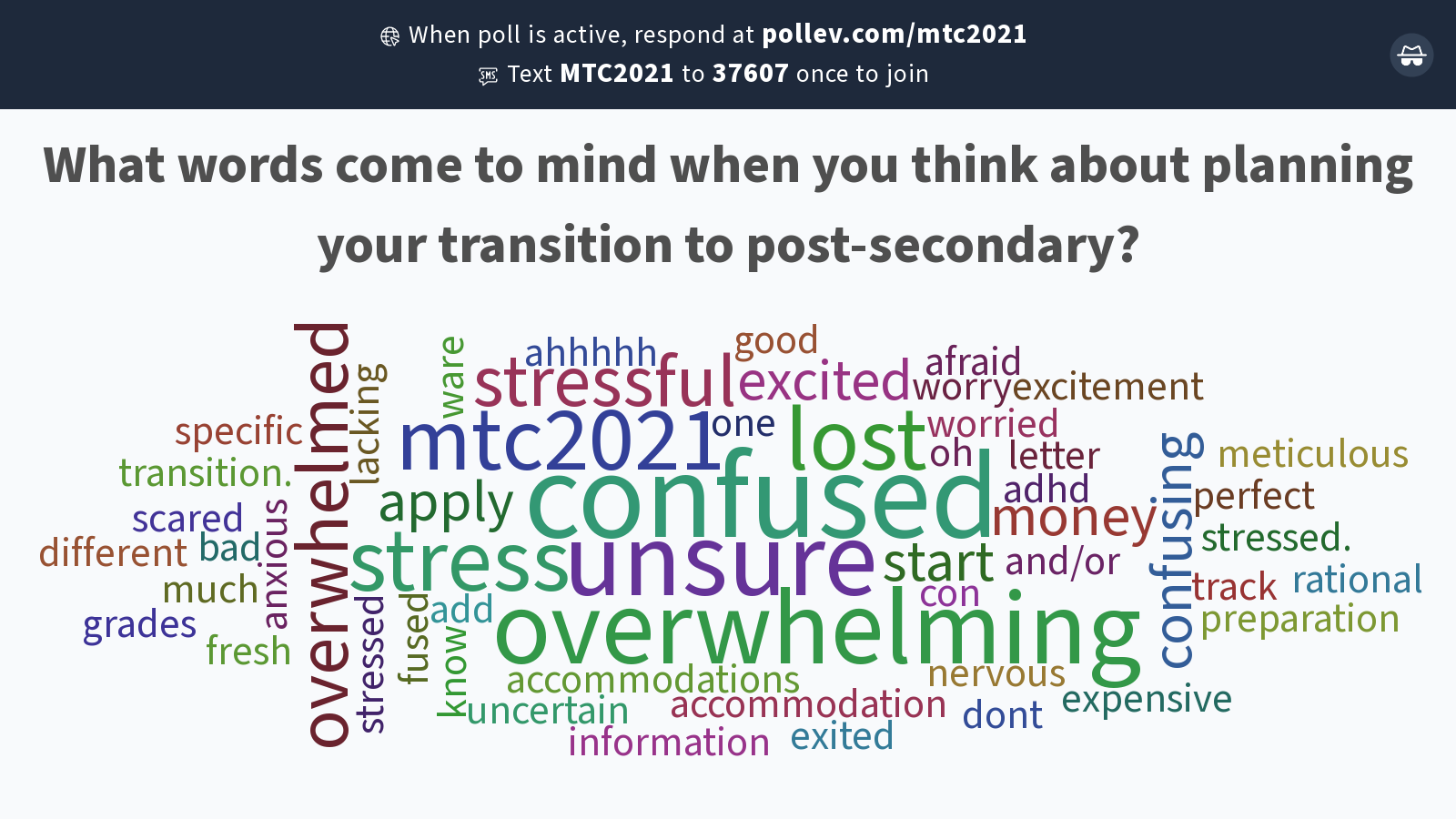 Audience Poll Results: "What words come to mind when you think about planning your transition to post-secondary?
Plan Your Transition (PYT)
Differences between High School and Post Secondary: Legal Framework and Accommodation Process
Access to education for students with disabilities is regulated by:
High School: Education Act.
Post-Secondary: Ontario Human Rights Code (OHRC) and Accessibility for Ontarians with Disabilities Act (AODA).
To show that a student has a disability, they must:
High School: Have an IEP that is based on a formal diagnosis or an informal identification (no exceptionality).
Post-Secondary: Have recent documentation completed by a regulated health professional that confirms functional limitations and a diagnosis.
Differences between High School and Post Secondary: Accommodation Process (1 of 2)
The decision to disclose your disability to your teachers and professors is made by:
High School: The parent or guardian (until you are 18).
Post-Secondary: You, the student.
To decide which accommodations students need:
High School: Teachers can recommend various accommodations to students (often all students with learning difficulties have access to the same accommodations).
Post-Secondary: Disability Coordinators/Advisors will review your documentation and only choose specific accommodations that meet your learning profile and functional limitations and consider essential course requirements.
Differences between High School and Post Secondary : Accommodation Process (2 of 2)
Who informs teachers of your accommodation needs:
High School: The special education teacher provides each classroom teacher with IEPs for all their students.
Post-Secondary: The student must request accommodations every term and follow up with professors to make sure accommodation arrangements are made.
Documentation Requirements
I have an Individual Education Plan (IEP). Can I use my IEP as documentation?
To access permanent accommodations in post-secondary education, an IEP is not sufficient documentation. Most universities require an assessment of functional limitations to determine how your disability impacts you in the learning environment. 
Documentation must be completed by a qualified regulated health professional (e.g. medical doctor, audiologist, psychologist).
 Documentation Forms
The Paul Menton Centre (PMC) has developed specific documentation forms for various types of disabilities.
Visit DSO websites for information about documentation requirements or schedule an information meeting to review your documentation prior to the start of the academic year.
Academic Accommodations and Student Support Services (1 of 2)
To provide equal opportunity to meet essential course requirements, success is not guaranteed.
Individualized according to disability-related needs.
Student’s active engagement in the accommodation process.
Accommodations are usually formalized in a document issued by the disability service office to your professors.
Academic Accommodations and Student Support Services (2 of 2)
Test/exam accommodations
Extra time
Quiet location 
Computer
Assistive software (reading, voice recognition, screen reading software) 
Classroom accommodations
Audio record lectures 
ASL interpreters
Captioning, computerized note-taking
Student Support Services
Supplemental notes provided by a volunteer peer notetaker
Individualized learning strategies
Peer mentoring & transition support
Disability counselling
Assistive/learning technology labs
Assistive technology training 
Tutoring 
Employment programs in partnership with career services
Planning Ahead: Before, During and After
Before Spring-Summer
Gather your documentation and review documentation requirements.
Schedule an information meeting or an intake appointment with a DSO advisor/coordinator.
Attend open house events or summer transition programs.
Consider housing arrangements, financial support and how to budget costs/expenses.
During Fall
Request accommodations for the fall term.
Understand the accommodation process.
Discuss your accommodation needs with your professors.
Stay in contact with your disability advisor/coordinator.
After Fall-Winter
Assess and monitor your academic progress and well-being.
Participate in skill development opportunities to improve coping and academic skills.
Stay engaged and connect with others.
Self-advocacy - Meaning
What does it mean?
 Understand your disability and learning profile.
 Express your needs in a way that promotes open communication.
 Understand your responsibility in the accommodation process.
 Explain how an accommodation will address a disability-related need.
 Ask for help.
Self-advocacy Tips
Tips for being a good self-advocate:
Write down your points beforehand and practice.
Focus on your goal.
Be specific.
Say what action you think should be taken.
Propose solutions when a problem comes up.
Ask questions.
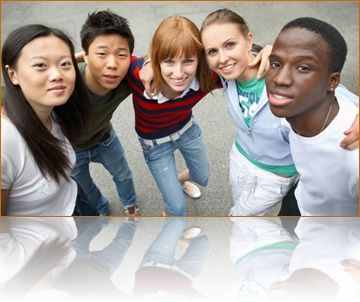 Differences between High School and University
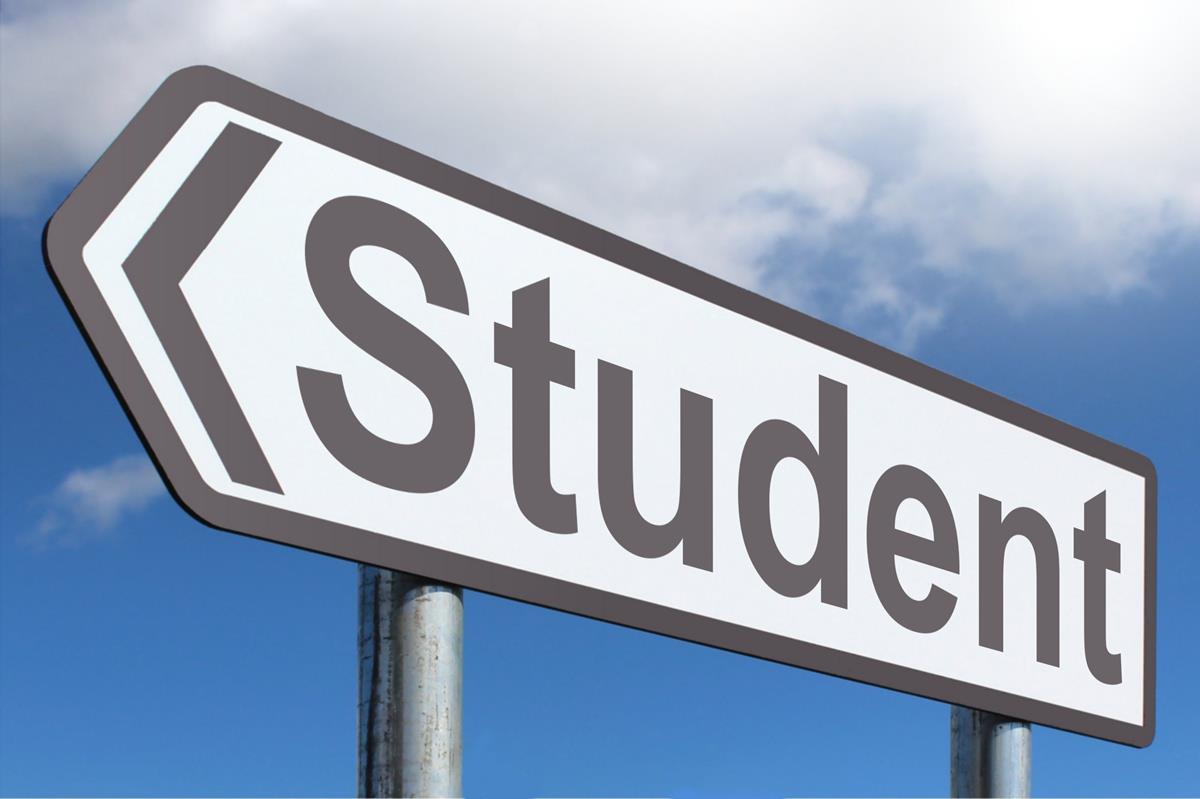